¿Qué científicos/as averiguaron la estructura de ADN? Investiga sobre ello
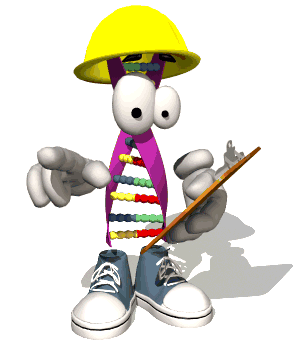 En el camino de esta investigación, hubo robos, traiciones, un premio nobel y alguien que murió sin ver su trabajo reconocido. Aclara todo
Busca información sobre ROSALIND FRANKLIN